Term 6 PSHE Unit Overview
Changing Me
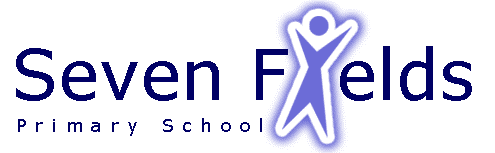 Name and label the internal and external parts of male and female bodies that are necessary to make a baby